Reviving BGP Zombies
Peering in the Routed Dead
Iliana Xygkou, Antonios Chariton, Fontas Dimitropoulos
RIPE 89 - Prague
1
© 2024 Cisco Systems, Inc. and/or its affiliates. All rights reserved.   Cisco Confidential
What are BGP Zombies?
2
© 2024 Cisco Systems, Inc. and/or its affiliates. All rights reserved.   Cisco Confidential
What are BGP Zombies?
AS 64500
AS 64501
AS 64502
3
© 2024 Cisco Systems, Inc. and/or its affiliates. All rights reserved.   Cisco Confidential
What are BGP Zombies?
AS 64500
AS 64501
AS 64502
UPDATE - Announce
2001:db8::/32
4
© 2024 Cisco Systems, Inc. and/or its affiliates. All rights reserved.   Cisco Confidential
What are BGP Zombies?
AS 64500
AS 64501
AS 64502
UPDATE - Announce
2001:db8::/32
5
© 2024 Cisco Systems, Inc. and/or its affiliates. All rights reserved.   Cisco Confidential
What are BGP Zombies?
AS 64500
AS 64501
AS 64502
UPDATE - Announce
2001:db8::/32
6
© 2024 Cisco Systems, Inc. and/or its affiliates. All rights reserved.   Cisco Confidential
What are BGP Zombies?
AS 64500
AS 64501
AS 64502
UPDATE - Withdraw
2001:db8::/32
7
© 2024 Cisco Systems, Inc. and/or its affiliates. All rights reserved.   Cisco Confidential
What are BGP Zombies?
AS 64500
AS 64501
AS 64502
UPDATE - Withdraw
2001:db8::/32
8
© 2024 Cisco Systems, Inc. and/or its affiliates. All rights reserved.   Cisco Confidential
What are BGP Zombies?
AS 64500
AS 64501
AS 64502
?
9
© 2024 Cisco Systems, Inc. and/or its affiliates. All rights reserved.   Cisco Confidential
What are BGP Zombies?
AS 64500
AS 64501
AS 64502
Routing Table
2001:db8::/32
via AS64501
Routing Table
2001:db8::/32
Not found
Routing Table
2001:db8::/32
Not found
10
© 2024 Cisco Systems, Inc. and/or its affiliates. All rights reserved.   Cisco Confidential
What are BGP Zombies?
AS 64500
AS 64501
AS 64502
AS 64503
AS 64504
…
11
© 2024 Cisco Systems, Inc. and/or its affiliates. All rights reserved.   Cisco Confidential
Why is this a problem?
12
© 2024 Cisco Systems, Inc. and/or its affiliates. All rights reserved.   Cisco Confidential
Why is this a problem?
Effects of Zombies
Non-exhaustive
Deaggregated prefixes for Traffic Engineering / DDoS Mitigation may remain in some locations
Paths that are no longer there may appear and be used
Routing loops
Dropped traffic
Sold or revoked IP space may cause small percentage of traffic being redirected
False BGP Hijack Alerts / RPKI Invalids
The number of prefixes on the Internet will keep going up
13
© 2024 Cisco Systems, Inc. and/or its affiliates. All rights reserved.   Cisco Confidential
This is a problem both if your prefixes are stuck and if others’ prefixes are stuck in yours or your upstreams’ routers.
14
© 2024 Cisco Systems, Inc. and/or its affiliates. All rights reserved.   Cisco Confidential
Why is this a problem?
UPDATE - Withdraw
2001:db8::/32
15
© 2024 Cisco Systems, Inc. and/or its affiliates. All rights reserved.   Cisco Confidential
Why is this a problem?
UPDATE - Announce
2001:db8::/32
16
© 2024 Cisco Systems, Inc. and/or its affiliates. All rights reserved.   Cisco Confidential
Is this a big problem?
17
© 2024 Cisco Systems, Inc. and/or its affiliates. All rights reserved.   Cisco Confidential
Is this a big problem?
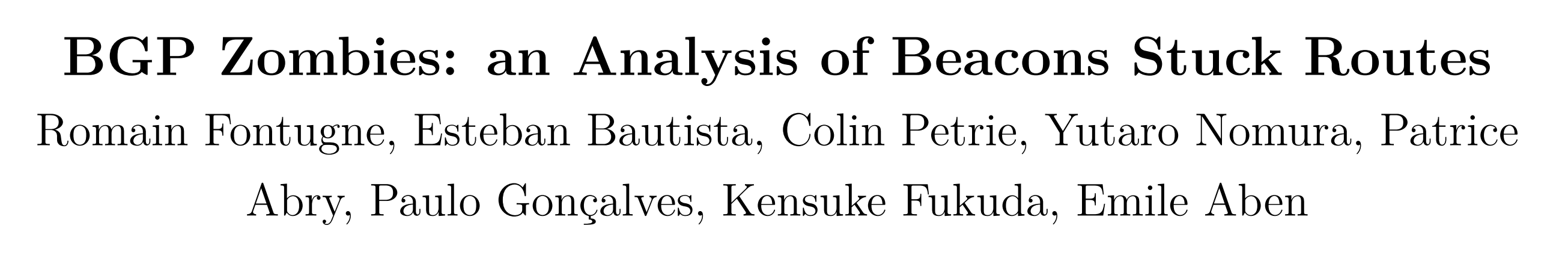 18
© 2024 Cisco Systems, Inc. and/or its affiliates. All rights reserved.   Cisco Confidential
RIS Peer 1
Is this a big problem?
RIPE RIS Beacons
RIS Peer 5
RIPE RIS
RIS Peer 2
Announce its prefix every 4 hours (00:00, 04:00, …)
Withdraw the prefix 2 hours later (02:00, 06:00, …)
RIS Peer 4
RIS Peer 3
UPDATE - Announce
2001:7fb:fe01::/48
84.205.65.0/24
UPDATE - Withdraw
2001:7fb:fe01::/48
84.205.65.0/24
19
© 2024 Cisco Systems, Inc. and/or its affiliates. All rights reserved.   Cisco Confidential
Is this a big problem?
RIPE RIS Beacons
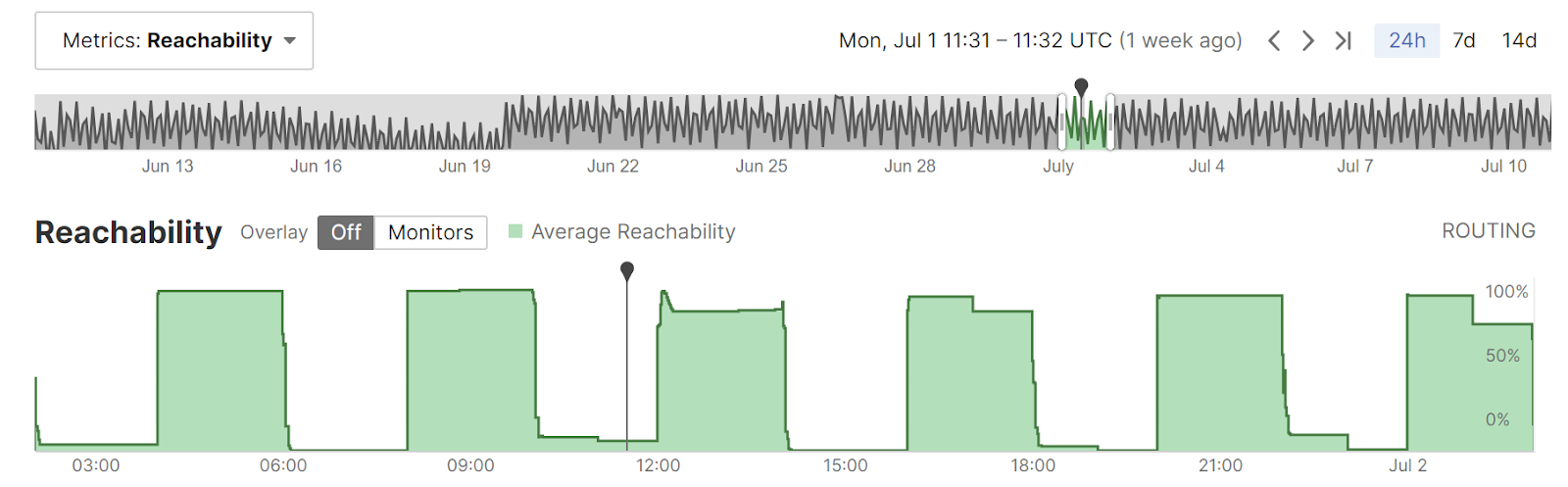 20
© 2024 Cisco Systems, Inc. and/or its affiliates. All rights reserved.   Cisco Confidential
Is this a big problem?
RIPE RIS Beacons
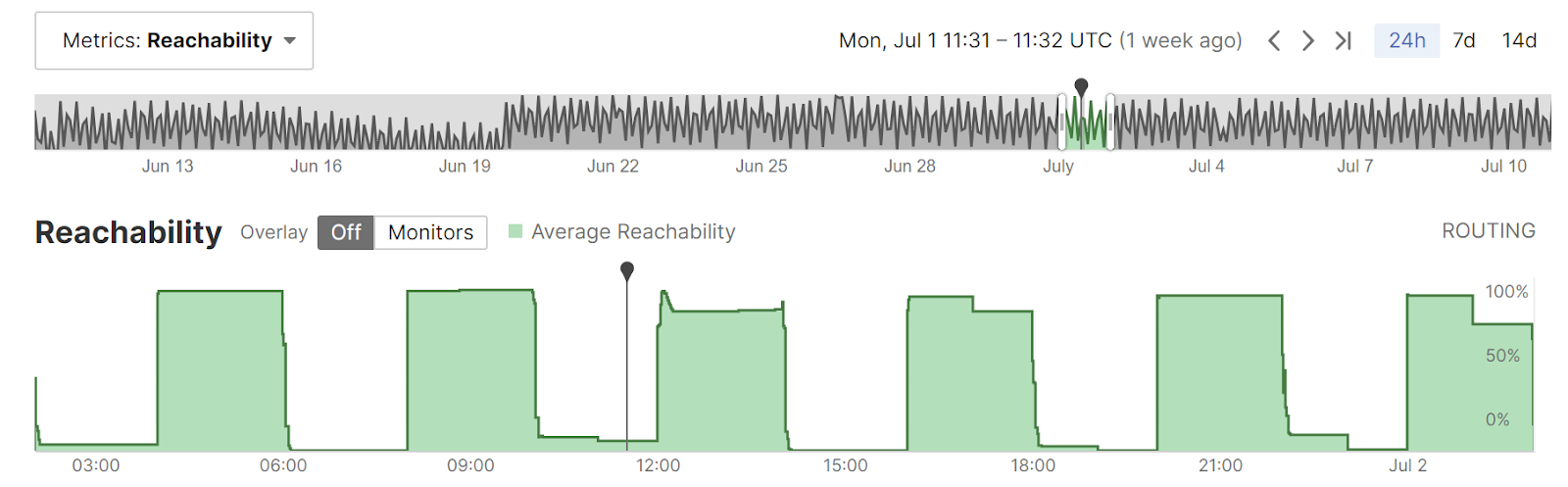 1h30m
21
© 2024 Cisco Systems, Inc. and/or its affiliates. All rights reserved.   Cisco Confidential
Is this a big problem?
Zombie Outbreaks
Fontugne et al, 2019
22
© 2024 Cisco Systems, Inc. and/or its affiliates. All rights reserved.   Cisco Confidential
Is this a big problem?
Zombie Outbreaks
Fontugne et al, 2019
23
© 2024 Cisco Systems, Inc. and/or its affiliates. All rights reserved.   Cisco Confidential
Is this a big problem?
Zombie Outbreaks
We are using RIB Dumps, UPDATEs, and STATE
The study used the LG and filtered the results with UPDATEs
24
© 2024 Cisco Systems, Inc. and/or its affiliates. All rights reserved.   Cisco Confidential
Is this a big problem?
RIPE RIS Beacons
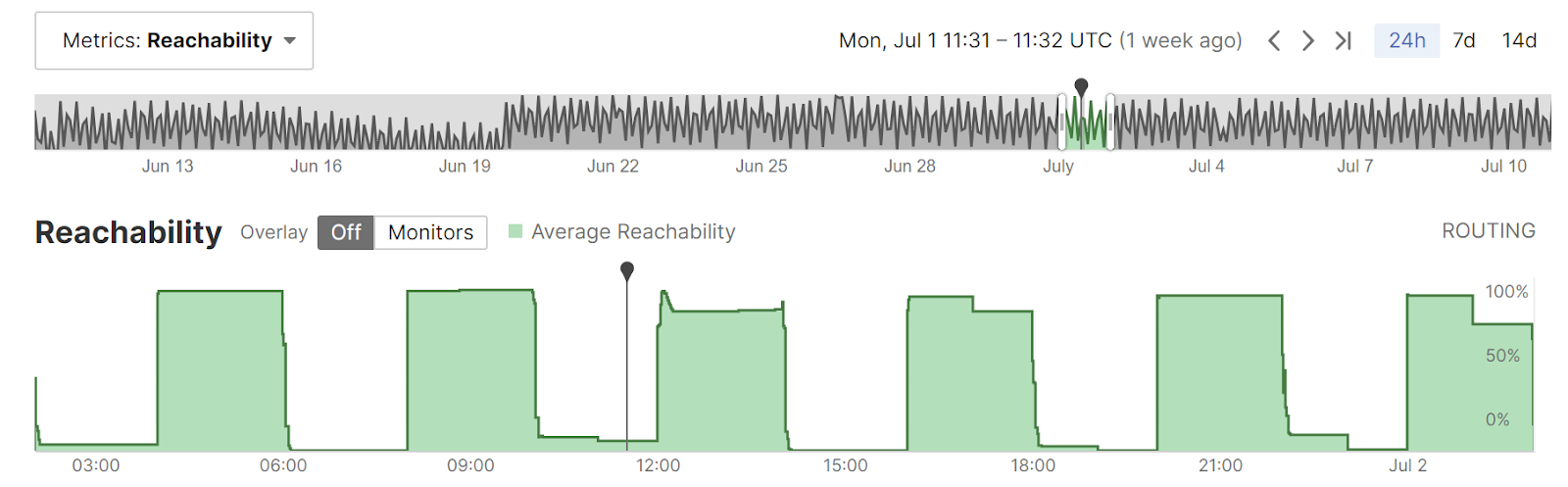 25
© 2024 Cisco Systems, Inc. and/or its affiliates. All rights reserved.   Cisco Confidential
Is this a big problem?
RIPE RIS Beacons
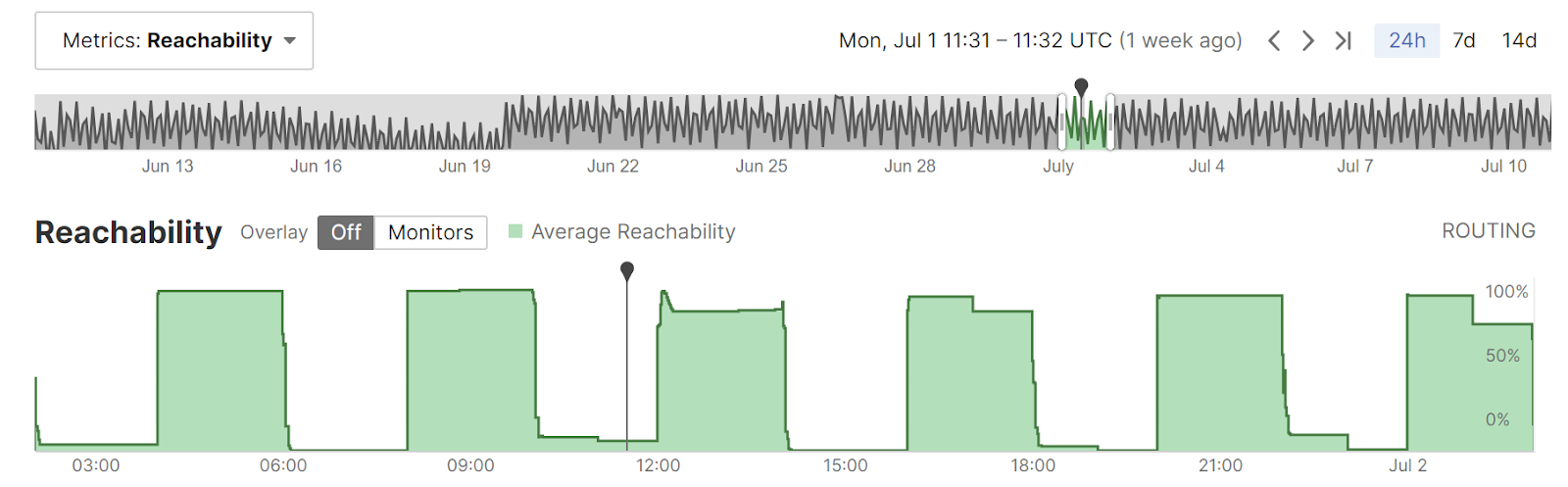 26
© 2024 Cisco Systems, Inc. and/or its affiliates. All rights reserved.   Cisco Confidential
Is this a big problem?
Aggregator Address
10.XX.YY.ZZ
24-bit seconds since
beginning of month UTC
01/11/24 11:00 CET (~Now)
10.[36’000] = 10.0.140.160
27
© 2024 Cisco Systems, Inc. and/or its affiliates. All rights reserved.   Cisco Confidential
Is this a big problem?
Zombie Outbreaks
28
© 2024 Cisco Systems, Inc. and/or its affiliates. All rights reserved.   Cisco Confidential
Is this a big problem?
Research Findings
~19% of RIPE RIS <PeerAS,BeaconPfx> were not affected by BGP Zombies
50% of pairs have ~0.26% probability of falling for them
On average, ~1.6% of IPv6 and ~0.5% of IPv4 probability for a pair to see Zombies
Over 90-95% of the time, the Zombie path was NOT the best path
29
© 2024 Cisco Systems, Inc. and/or its affiliates. All rights reserved.   Cisco Confidential
Can we improve our understanding?
30
© 2024 Cisco Systems, Inc. and/or its affiliates. All rights reserved.   Cisco Confidential
Can we improve our understanding?
RIPE RIS Beacons
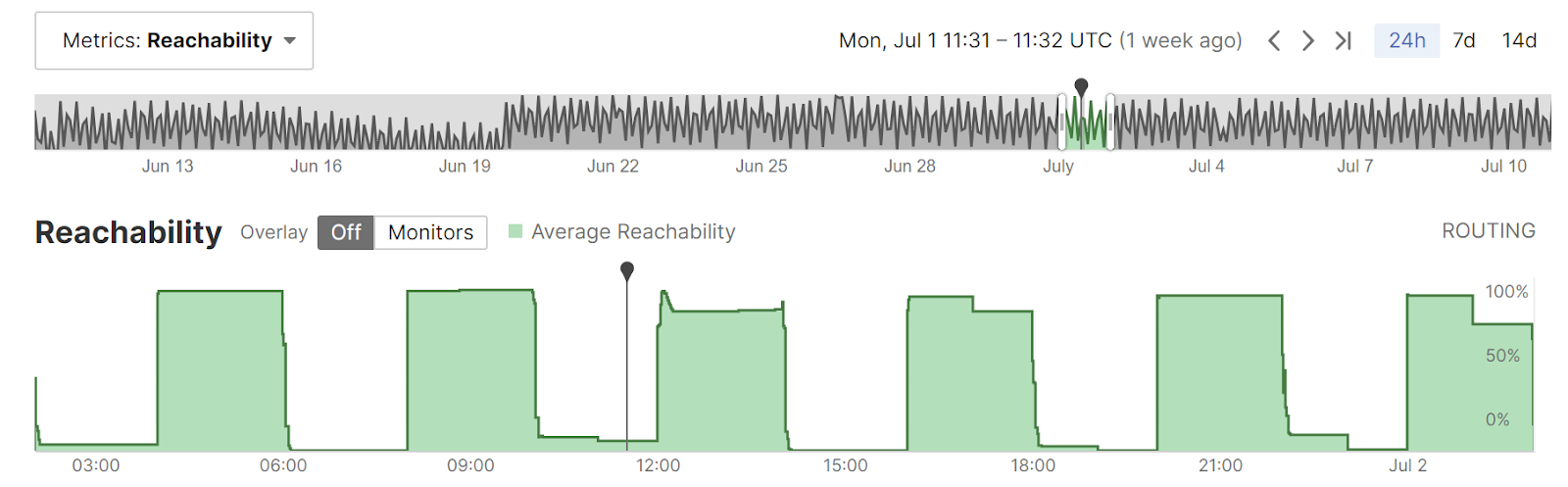 31
© 2024 Cisco Systems, Inc. and/or its affiliates. All rights reserved.   Cisco Confidential
BGP Clock
32
© 2024 Cisco Systems, Inc. and/or its affiliates. All rights reserved.   Cisco Confidential
Can we improve our understanding?
2a0d:3dc1:HHMM::/48
Every 15’
33
© 2024 Cisco Systems, Inc. and/or its affiliates. All rights reserved.   Cisco Confidential
Can we improve our understanding?
2a0d:3dc1:(HH)(MM+dd%15)::/48
Every 15’
34
© 2024 Cisco Systems, Inc. and/or its affiliates. All rights reserved.   Cisco Confidential
Can we improve our understanding?
🔏
RPKI ROA
2a0d:3dc1::/32-48 AS210312
35
© 2024 Cisco Systems, Inc. and/or its affiliates. All rights reserved.   Cisco Confidential
Can we improve our understanding?
BGP Clock
Prefixes recycled every 24h / 15d, not every 4 hours
Allows us to see beyond the 1h30m – 2h mark into the unknown
Many more prefixes – 4 / Hour -> More data to study
Originated from AS210312 to over 1’700 direct adjacencies


Ben Cartwright-Cox called this the Route Cycler, as I found out later :)
36
© 2024 Cisco Systems, Inc. and/or its affiliates. All rights reserved.   Cisco Confidential
Can we improve our understanding?
2a0d:3dc1:2327::/48
Findings
Stuck in 8 RIPE RIS Peers (6 Unique ASNs)
Common Subpath: 30781 5511 25091 8298 210312
Stuck in Free Pro SAS in France (>200 ASNs in Cone)
Probably all 200+ ASes in the Cone were “infected”, but only 6 had RIS Peers
37
© 2024 Cisco Systems, Inc. and/or its affiliates. All rights reserved.   Cisco Confidential
Can we improve our understanding?
Visualization
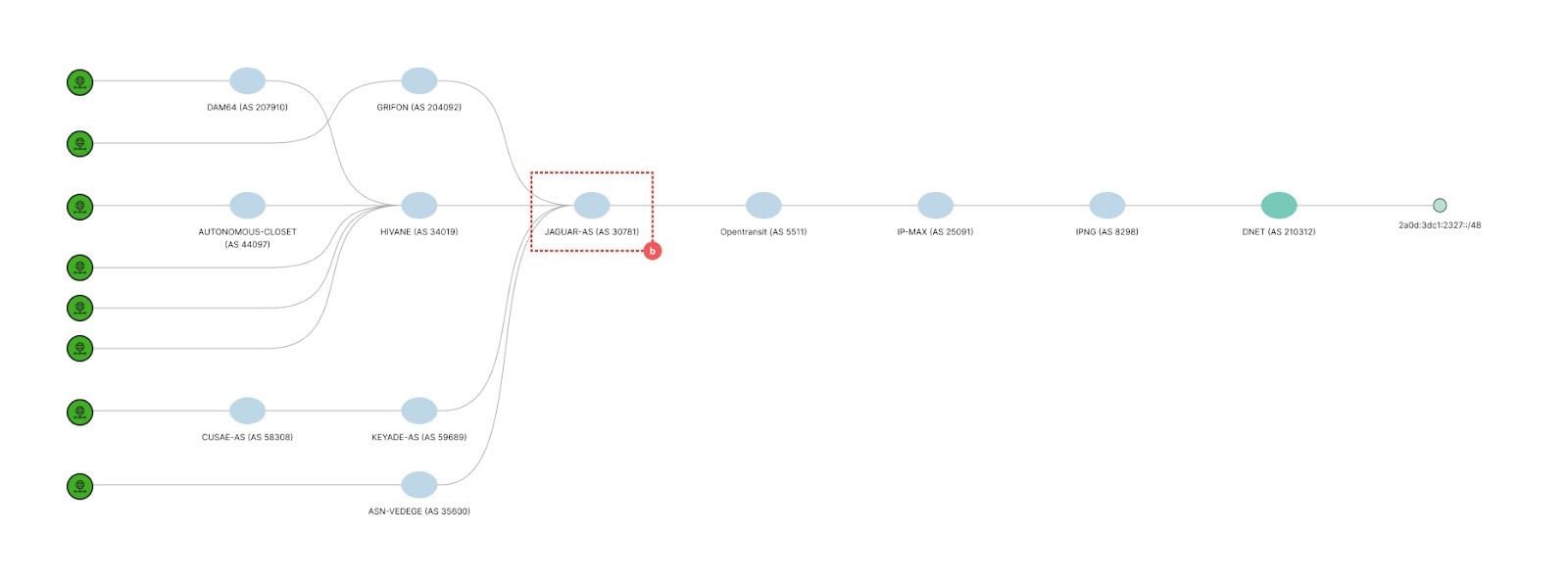 38
© 2024 Cisco Systems, Inc. and/or its affiliates. All rights reserved.   Cisco Confidential
Can we improve our understanding?
2a0d:3dc1:2233::/48
Findings
Stuck in 24 RIPE RIS Peers (21 Unique ASNs)
Common Subpath: 33891 25091 8298 210312
Stuck in Core Backbone GmbH in Germany (>2’000 ASNs in Cone)
Probably all ASes in the Cone were “infected”, but only 21 had RIS Peers
39
© 2024 Cisco Systems, Inc. and/or its affiliates. All rights reserved.   Cisco Confidential
Can we improve our understanding?
2a0d:3dc1:1737::/48
Findings
Stuck in 7 RIPE RIS Peers
Common Subpath: 24961 210312
Stuck in WIIT AG / myLoc in Germany (>200 ASNs in Cone)
Probably all 200+ ASes in the Cone were “infected”, but only 7 had RIS Peers
40
© 2024 Cisco Systems, Inc. and/or its affiliates. All rights reserved.   Cisco Confidential
Can we improve our understanding?
🔏
RPKI ROA
2a0d:3dc1::/32-48 AS210312
41
© 2024 Cisco Systems, Inc. and/or its affiliates. All rights reserved.   Cisco Confidential
Can we improve our understanding?
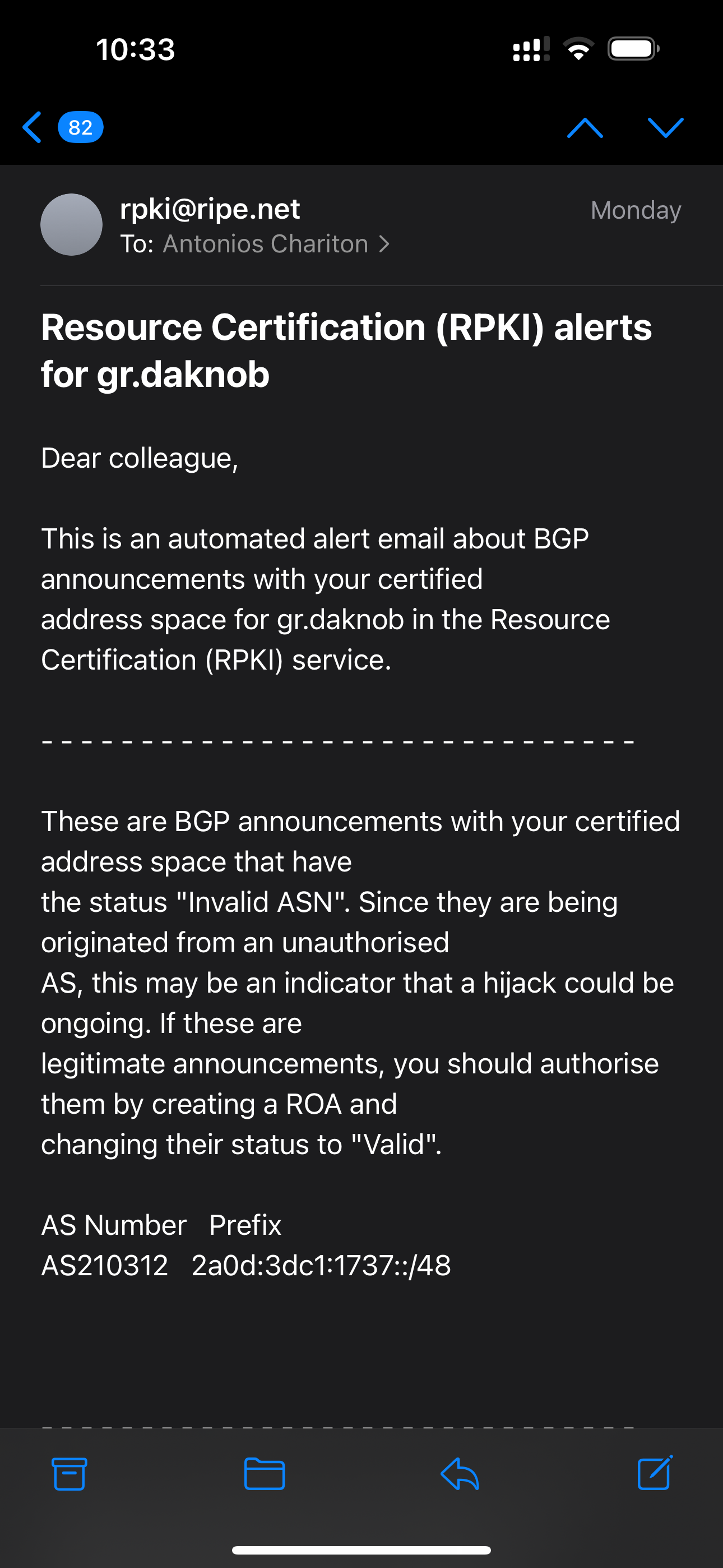 42
© 2024 Cisco Systems, Inc. and/or its affiliates. All rights reserved.   Cisco Confidential
Can we improve our understanding?
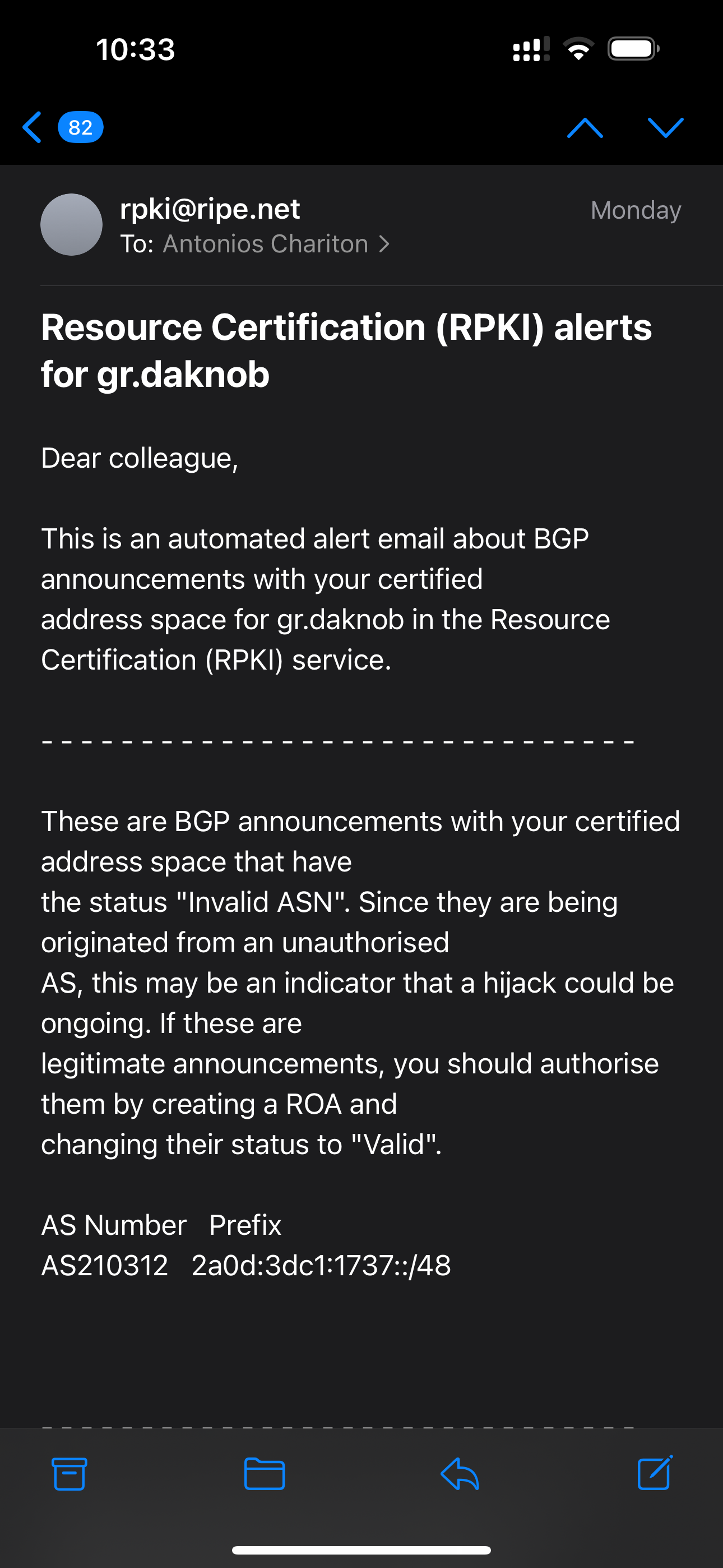 3.5 Months Later!
43
© 2024 Cisco Systems, Inc. and/or its affiliates. All rights reserved.   Cisco Confidential
Can we improve our understanding?
Routes still stuck…
Over 4 months later, we can see:
1 in RIPE RIS (Lasted 2.5 mo)
3 in bgp.tools
4 2 in bgp.he.net (Half life of 3 months!)
RPKI Invalid for > 3-4 months ¯\_(ツ)_/¯
44
© 2024 Cisco Systems, Inc. and/or its affiliates. All rights reserved.   Cisco Confidential
What did we learn?
45
© 2024 Cisco Systems, Inc. and/or its affiliates. All rights reserved.   Cisco Confidential
What did we learn?
Thresholds Matter
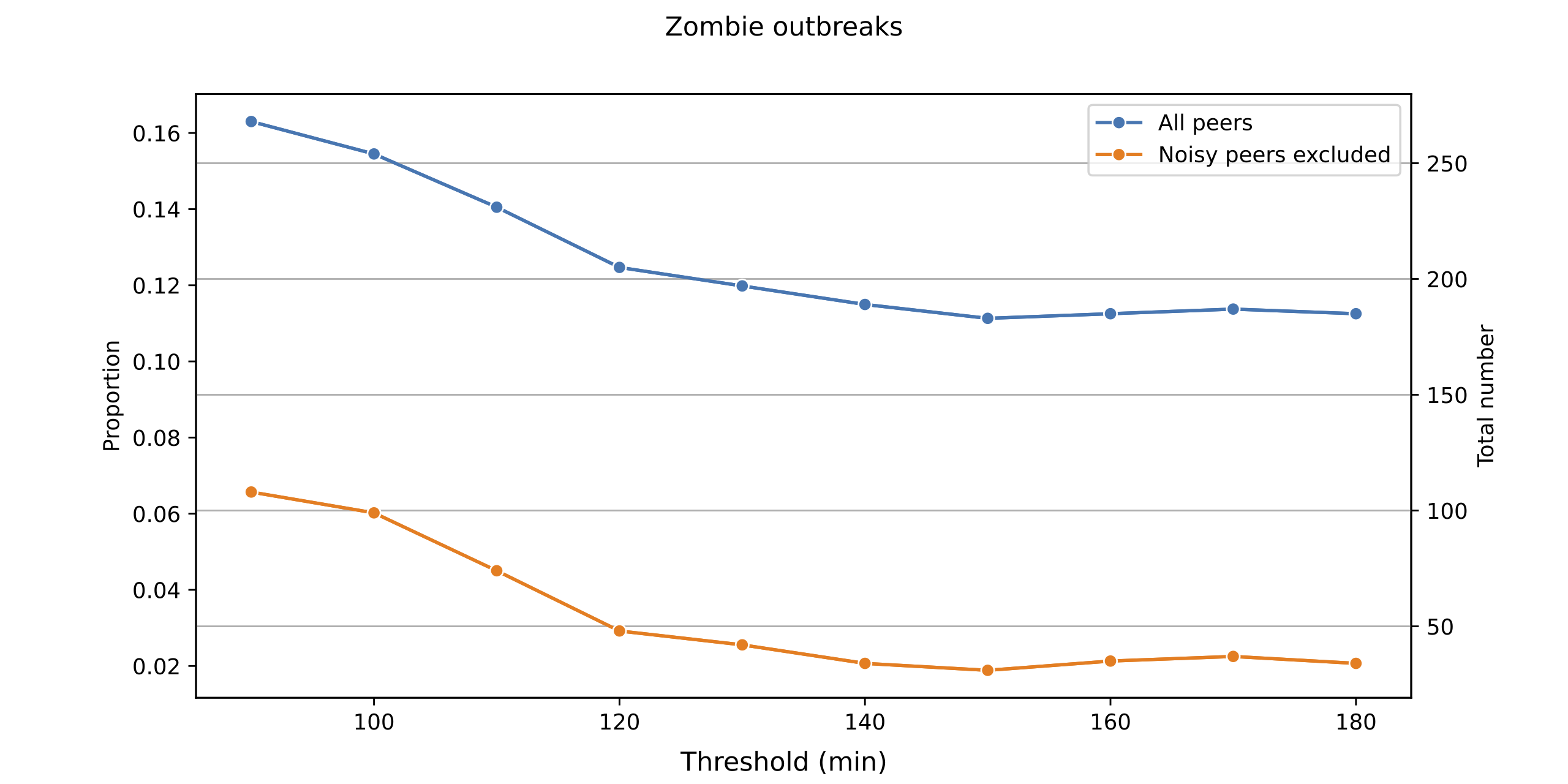 46
© 2024 Cisco Systems, Inc. and/or its affiliates. All rights reserved.   Cisco Confidential
What did we learn?
Thresholds Matter
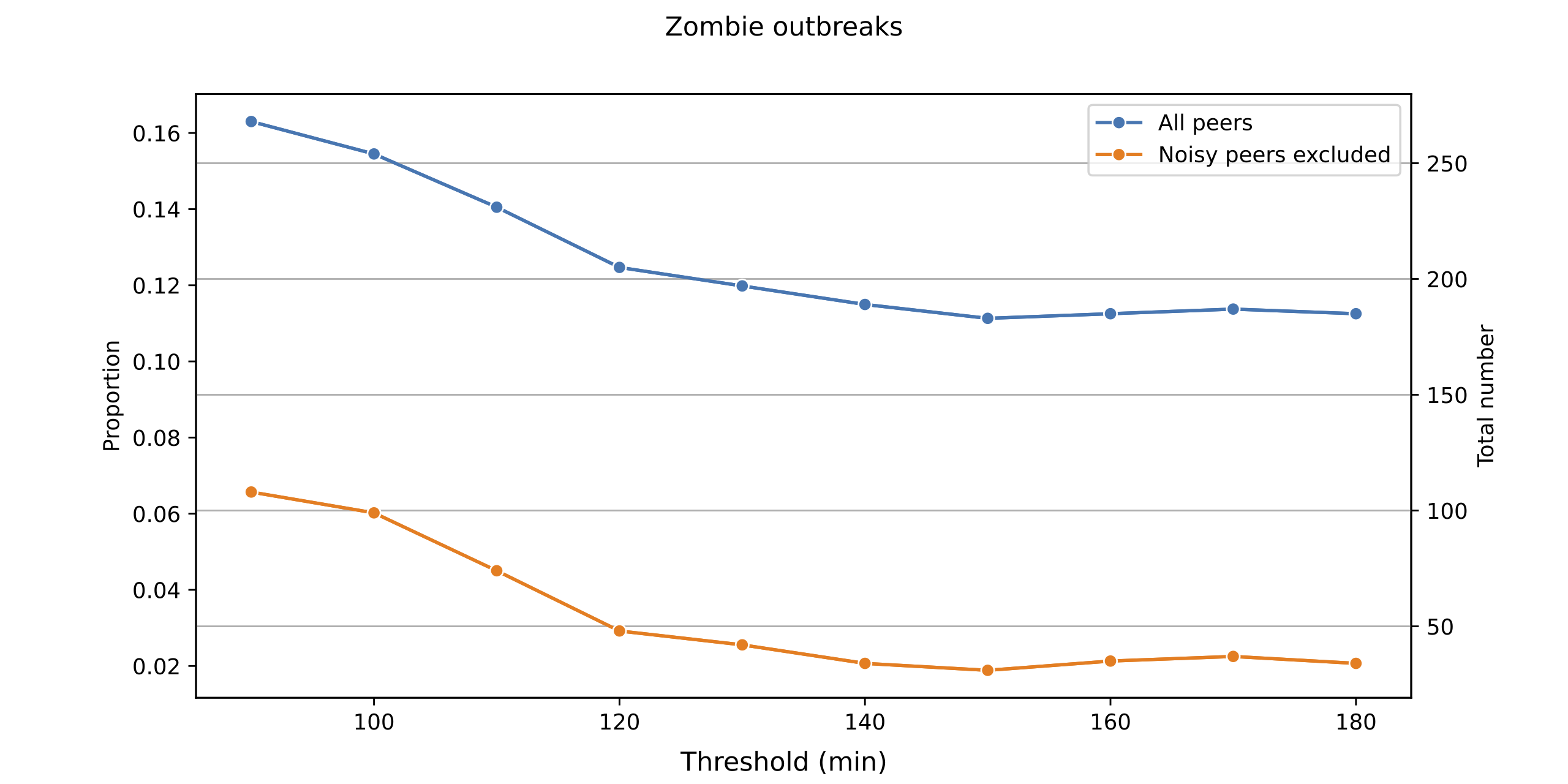 47
© 2024 Cisco Systems, Inc. and/or its affiliates. All rights reserved.   Cisco Confidential
What did we learn?
Noisy Peers
48
© 2024 Cisco Systems, Inc. and/or its affiliates. All rights reserved.   Cisco Confidential
What did we learn?
Thresholds Matter
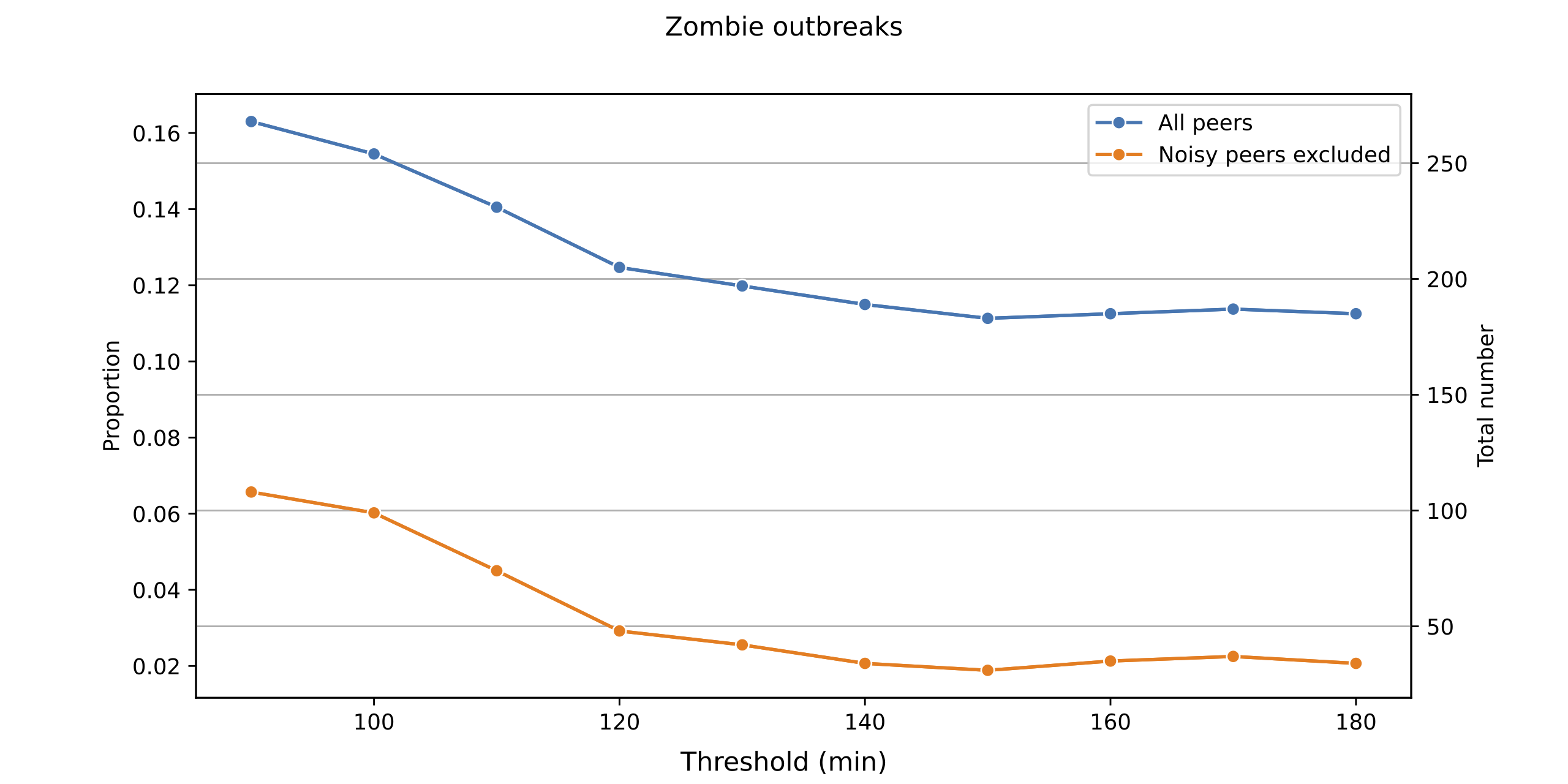 49
© 2024 Cisco Systems, Inc. and/or its affiliates. All rights reserved.   Cisco Confidential
What did we learn?
Stuck routes up over time?
What happened
We observed zombies increasing at ~160’
Prefixes that withdrew 10’ earlier, are coming back
There’s a new Announcement!
Common subpath: 4637 1299 25091 8298 210312
Telstra Global, with >5’000 ASNs in Cone
Session reset? Filter update?
Reinfections can happen!
50
© 2024 Cisco Systems, Inc. and/or its affiliates. All rights reserved.   Cisco Confidential
Can we do something?
51
© 2024 Cisco Systems, Inc. and/or its affiliates. All rights reserved.   Cisco Confidential
Can we do something?
Yes!
draft-ietf-idr-bgp-sendholdtimer:
Practically an RFC already
Adds a SendHoldTimer in addition to the HoldTimer
Tears down sessions if messages can’t be sent (not just received)
Addresses XX% of stuck route causes
Ask for support from your vendor!
Has to be added, included in stable releases, operators have to upgrade, ???, profit!
52
© 2024 Cisco Systems, Inc. and/or its affiliates. All rights reserved.   Cisco Confidential
Learn more
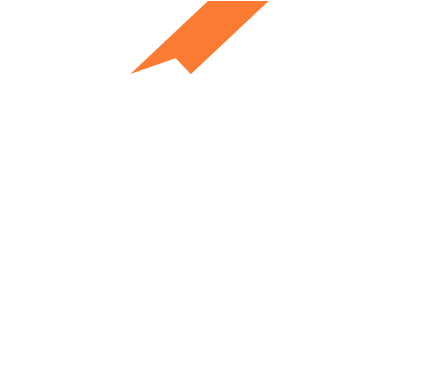 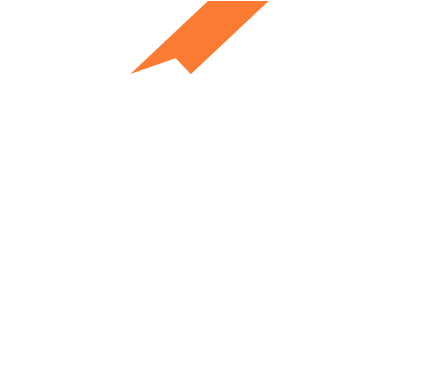 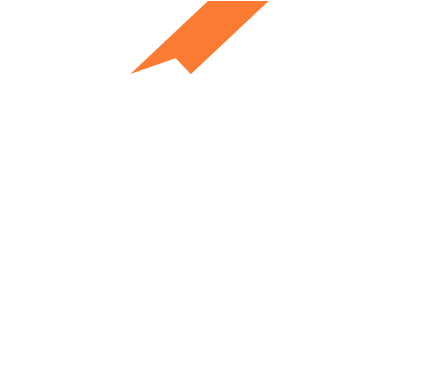 53
© 2024 Cisco Systems, Inc. and/or its affiliates. All rights reserved.   Cisco Confidential